Rimania na Slovensku
Na začiatku nášho letopočtu posunuli Rimania severnú hranicu ríše až k Dunaju a na niektorých miestach ho dokonca prekročili.

Na našom území vtedy žili germánske kmene Kvádov a v Čechách Markomanov.
Germáni          Rimania
Vzájomné vzťahy:

- v čase mieru – obchod
- V čase vojny – útoky
KELEMANTIA - IŽA PRI KOMÁRNE
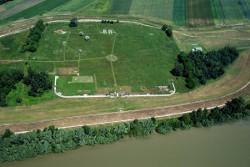 - nachádza sa 7 kilometrov východne od Komárna pri obci Iža, na brehu Dunaja (Dievčí hrad, Devín).
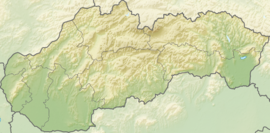 DEVÍN
Marcus aurelius
„filozof na tróne“

posledný z adoptívnych cisárov

jeden z najlepších rímskych cisárov

celý život strávil vo vojnách (s Partmi, Markomanmi a Kvádmi)
pri brehoch rieky Hron písal svoje filozofické dielo
zomrel na mor
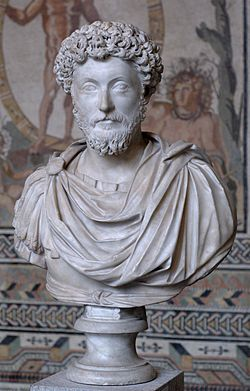 Markomanské vojny
Prvá markomanská vojna:
1. fáza (165/6 – 171/172) – útok barbarských kmeňov na Rímsku ríšu – konflikty sa odohrávali prevažne na území ríše
 2. fáza (171/172 – 174) – obrat situácie – ofenzíva rímskej armády na najsilnejšie kmene (Kvádov, Markomanov) 
- v roku 172 rímske vojsko prvýkrát prekročilo Dunaj a porazilo Kvádov, o rok neskôr i Markomanov
Druhá markomanská vojna
(175 – 179/180) – po krátkom mieri opätovné boje, po smrti Marka Aurélia uzavrel jeho syn a nástupca Commodus s Germánmi mier . 
Pri obnovení bojov v roku 177 sa rímske vojsko dostalo na naše územie a z tejto doby (zima 179/180) pochádza i známy rímsky nápis na skale v Trenčíne.
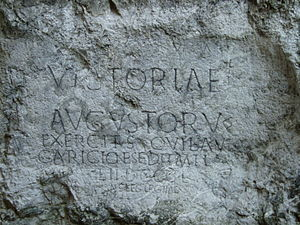 Pamiatka na návštevu Rimanov – nápis na skale v Trenčíne
Na počesť víťazstva cisárov z vojska, ktoré táborilo v Laugariciu, 855 vojakov II. légie Marcus Valerius Maximianus, legát II. pomocnej légie dal vyhotoviť.
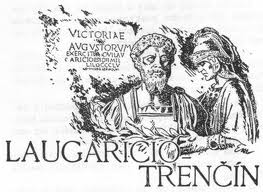